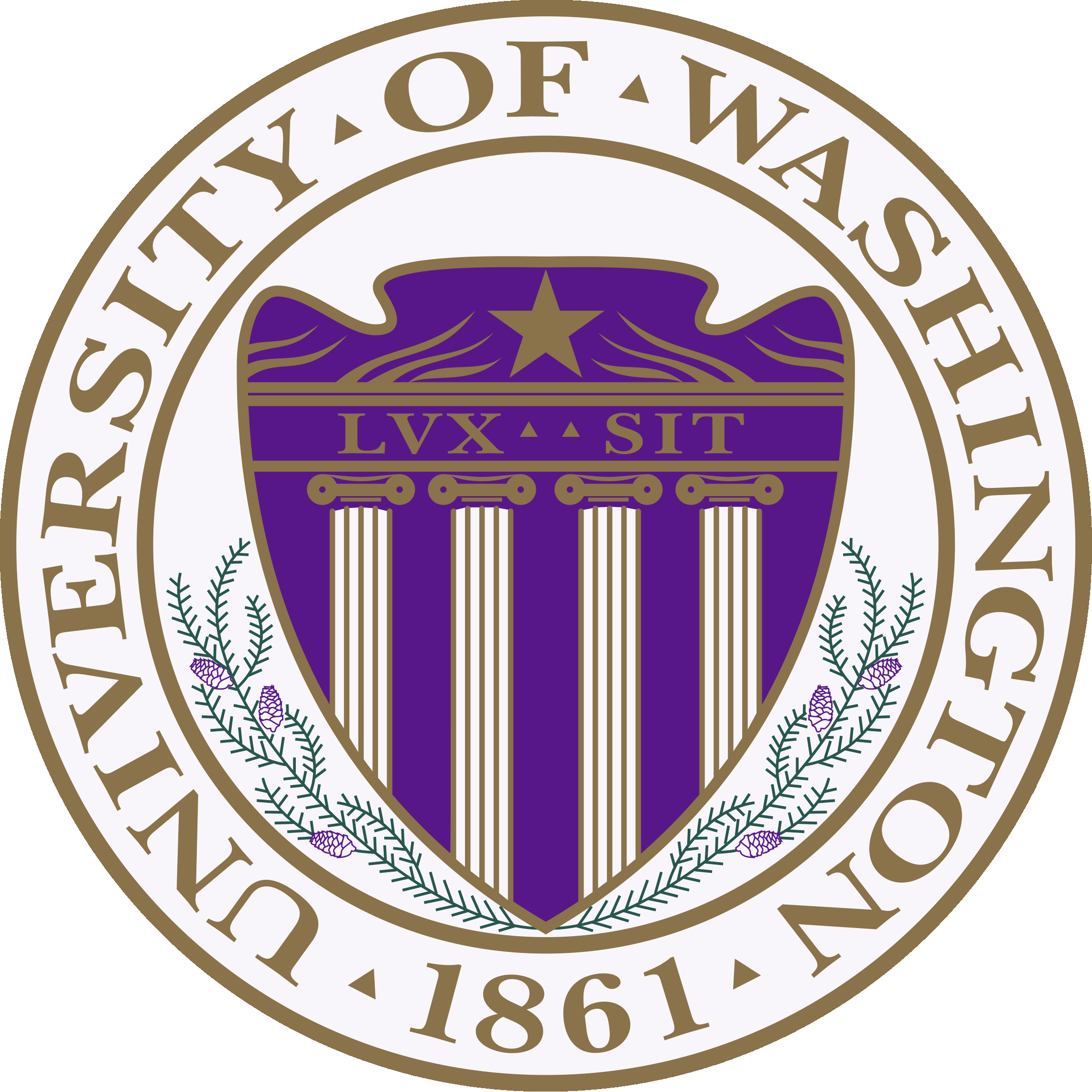 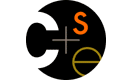 CSE332: Data AbstractionsLecture 15: Introduction to Graphs
Tyler Robison
2010 Summer
1
Graphs
A graph is a formalism for representing relationships among items
Very general definition because very general concept

A graph is a pair of sets
	G = (V,E)
A set of vertices, also known as nodes  
	V = {v1,v2,…,vn}
A set of edges 
	E = {e1,e2,…,em}
Each edge ei is a pair of vertices 
An edge “connects” the vertices

Graphs can be directed or undirected
Han
Luke
Leia
V = {Han,Leia,Luke}
E = {(Luke,Leia), 
     (Han,Leia), 
     (Leia,Han)}
2
Some graphs
For each, what are the vertices and what are the edges?

Web pages with links
Facebook friends
“Input data” for the Kevin Bacon game
Methods in a program that call each other
Road maps (e.g., Google maps)
Airline routes
Family trees
Course pre-requisites
…

Quite versatile & useful
3
D
A
C
B
Undirected Graphs
In undirected graphs, edges have no specific direction
Edges are always “two-way”
Thus, (u,v)  E implies (v,u)  E.  
Only one of these edges needs to be in the set; the other is implicit

Degree of a vertex: number of edges containing that vertex
Put another way: the number of adjacent vertices
4
D
A
C
B
Directed graphs
In directed graphs (sometimes called digraphs), edges have a specific direction
A
C
or
2 edges 
here
B
Thus, (u,v)  E does not imply (v,u)  E.  
Let (u,v)  E mean u → v and call u the source and v the destination
In-Degree of a vertex: number of in-bound edges, i.e., edges where the vertex is the destination
Out-Degree of a vertex: number of out-bound edges, i.e., edges where the vertex is the source
5
Self-edges, connectedness, etc.
A self-edge a.k.a. a loop is an edge of the form (u,u)
Depending on the use/algorithm, a graph may have:
No self edges
Some self edges
All self edges (in which case often implicit, but we will be explicit)

A node can have a degree / in-degree / out-degree of zero

(Undirected) Connected:  We can follow edges from any node to get to any other node
Not necessarily connected, even if every node has non-zero degree
6
More notation
D
A
C
For a graph G=(V,E):
|V| is the number of vertices
|E| is the number of edges
Minimum edges?
0
Maximum edges for undirected?
|V||V+1|/2  O(|V|2)
Maximum edges for directed? 
|V|2  O(|V|2)
	    (assuming self-edges allowed, else subtract |V|)

If (u,v)  E 
Then v is a neighbor of u, 
	i.e., v is adjacent to u
Order matters for directed edges
B
7
Examples again
Which would use directed edges?  Which would have self-edges? Which could have 0-degree nodes?

Web pages with links
Facebook friends
“Input data” for the Kevin Bacon game
Methods in a program that call each other
Road maps (e.g., Google maps)
Airline routes
Family trees
Course pre-requisites
…
8
Weighted graphs
In a weighed graph, each edge has a weight a.k.a. cost
Typically numeric (most examples will use ints)
Orthogonal to whether graph is directed
Some graphs allow negative weights; many don’t
20
Clinton
Mukilteo
30
Kingston
Edmonds
35
Bainbridge
Seattle
60
Bremerton
9
Examples
What, if anything, might weights represent for each of these?  Do negative weights make sense?

Web pages with links
Facebook friends
“Input data” for the Kevin Bacon game
Methods in a program that call each other
Road maps (e.g., Google maps)
Airline routes
Family trees
Course pre-requisites
…
10
Paths and Cycles
A path is a list of vertices [v0,v1,…,vn] such that (vi,vi+1) E for all 0  i < n.  Say “a path from v0 to vn”

A cycle is a path that begins and ends at the same node (v0==vn)
Chicago
Seattle
Salt Lake City
San Francisco
Dallas
Example cycle: [Seattle, Salt Lake City, Chicago, Dallas, San Francisco, Seattle]
11
Path Length and Cost
Path length: Number of edges in a path
Path cost: sum of the weights of each edge

Example where 
  P= [Seattle, Salt Lake City, Chicago, Dallas, San Francisco, Seattle]
Chicago
3.5
Seattle
2
2
length(P) = 5
  cost(P) = 11.5
Salt Lake City
2
2.5
2.5
2.5
3
Dallas
San Francisco
12
Simple paths and cycles
A simple path repeats no vertices, except the first might be the last
	[Seattle, Salt Lake City, San Francisco, Dallas]
	[Seattle, Salt Lake City, San Francisco, Dallas, Seattle]

Recall, a cycle is a path that  ends where it begins
	[Seattle, Salt Lake City, San Francisco, Dallas, Seattle]
	[Seattle, Salt Lake City, Seattle, Dallas, Seattle]

A simple cycle is a cycle and a simple path
	[Seattle, Salt Lake City, San Francisco, Dallas, Seattle]
13
Paths/cycles in directed graphs
Example:






Is there a path from A to D?

Does the graph contain any cycles?
D
A
C
B
14
Undirected graph connectivity
An undirected graph is connected if for all
	pairs of vertices u,v, there exists a path from u to v




An undirected graph is complete, a.k.a. fully connected if for all pairs of vertices u,v, there exists an edge from u to v
Connected graph
Disconnected graph
15
Directed graph connectivity
A directed graph is strongly connected if there is a path from every vertex to every other vertex


A directed graph is weakly connected if there is a path from every vertex to every other vertex ignoring direction of edges


A complete a.k.a. fully connected directed graph has an edge from every vertex to every other vertex
16
Examples
For undirected graphs: connected?  For directed graphs: strongly connected? weakly connected?

Web pages with links
Facebook friends
“Input data” for the Kevin Bacon game
Methods in a program that call each other
Road maps (e.g., Google maps)
Airline routes
Family trees
Course pre-requisites
…
17
D
E
B
A
C
F
G
H
Trees as graphs
When talking about graphs, we say a tree is a graph that is:
acyclic
connected
undirected

So all trees are graphs, but not all graphs are trees
Example:
18
D
E
A
B
B
C
A
D
E
F
C
G
H
F
G
H
Rooted Trees
We are more accustomed to rooted trees where:
We identify a unique (“special”) root
We think of edges as directed: parent to children

Given a tree, once you pick a root, you have a unique rooted tree (just drawn differently and with undirected edges)
redrawn
19
D
E
B
A
C
F
G
H
Rooted Trees
We are more accustomed to rooted trees where:
We identify a unique (“special”) root
We think of edges as directed: parent to children

Given a tree, once you pick a root, you have a unique rooted tree (just drawn differently and with undirected edges)
F
redrawn
G
H
C
A
B
D
E
20
Directed acyclic graphs (DAGs)
A DAG is a directed graph with no (directed) cycles
Every rooted directed tree is a DAG
But not every DAG is a rooted directed tree






Every DAG is a directed graph
But not every directed graph is a DAG
21
Problem Representation
Decision Tree as rooted, directed tree
Start at root; follow outcome of comparisons
a < b < c, b < c < a,
a < c < b, c < a < b,
b < a < c, c < b < a
a ? b
a > b
a < b
a < b < c
a < c < b
c < a < b
b < a < c 
b < c < a
c < b < a
b < c
b > c
a < c
a > c
b < a < c 
b < c < a
c < b < a
a < b < c
a < c < b
c < a < b
c < a
c > a
b < c
b > c
b < c < a
b < a < c
a < c < b
a < b < c
22
Problem Representation
Quick/MergeSort as a graph
Nodes as conceptual states of data
divide
base cases
combine results
23
Density / sparseness
Recall: In an undirected graph, 0 ≤ |E| ≤ |V|2
Recall: In a directed graph: 0 ≤ |E| ≤ |V|2
So for any graph, |E| is O(|V|2)

One more fact: If an undirected graph is connected, then |V|-1 ≤ |E|

Because |E| is often much smaller than its maximum size, we do not always approximate as |E| as O(|V|2)
This is a correct bound, it just is often not tight
If it is tight, i.e., |E| is (|V|2) we say the graph is dense
More sloppily, dense means “lots of edges”
If |E| is O(|V|) we say the graph is sparse
More sloppily, sparse means “most possible edges missing”
24
Now the data structure
Okay, so graphs are really useful for lots of data and questions we might ask like “what’s the lowest-cost path from x to y”

But we need a data structure that represents graphs

Which data structure is “best” can depend on:
properties of the graph (e.g., dense versus sparse)
the common queries (e.g., is (u,v) an edge versus what are the neighbors of node u)

So we’ll discuss the two standard graph representations…
Different trade-offs, particularly time versus space
25
D
A
C
B
Adjacency matrix
Assign each node a number from 0 to |V|-1
A |V| x |V| matrix (i.e., 2-D array) of booleans (or 1 vs. 0)
If M is the matrix, then M[u][v] == true means there is an edge from u to v
A
B
C
D
A
F
T
F
F
B
T
F
F
F
F
F
T
T
C
D
F
F
F
F
26
D
A
C
B
Adjacency matrix properties
A
B
C
D
Running time to:
Get a vertex’s out-edges: O(|V|)
Get a vertex’s in-edges: O(|V|)
Decide if some edge exists: O(1)
Insert an edge: O(1)
Delete an edge: O(1)

Space requirements:
|V|2 bits


Best for dense graphs
A
F
T
F
F
B
T
F
F
F
F
F
T
T
C
D
F
F
F
F
27
Adjacency matrix properties
A
B
C
D
How will the adjacency matrix vary if (un)directed?
Undirected: Will be symmetric about diagonal axis
How can we adapt the representation for weighted graphs?
Instead of a boolean, store an int/double in each cell
Need some value to represent ‘not an edge’
Say -1 or 0
A
F
T
F
F
B
T
F
F
F
F
F
T
T
C
D
F
F
F
F
28
D
A
A
C
B
B
C
D
Adjacency List
Assign each node a number from 0 to |V|-1
An array of length |V| in which each entry stores a list (e.g., linked list) of all adjacent vertices
B
/
A
/
D
B
/
/
29
A
B
C
D
Adjacency List Properties
B
/
A
/
Running time to:
Get all of a vertex’s out-edges: 
	O(d) where d is out-degree of vertex
Get all of a vertex’s in-edges:
	O(|E|) (but could keep a second adjacency list for this!)
Decide if some edge exists: 
	O(d) where d is out-degree of source
Insert an edge: O(1)
Delete an edge: O(d) where d is out-degree of source

Space requirements:
O(|V|+|E|)

Best for sparse graphs: so usually just stick with linked lists
D
B
/
/
30
D
A
C
A
B
B
C
D
Undirected graphs
Adjacency matrices & adjacency lists both do fine for undirected graphs
Matrix: Could save space; only ~1/2 the array is used
Lists: Each edge in two lists to support efficient “get all neighbors”
A
B
C
D
T
F
A
F
T
F
F
B
/
B
T
A
C
/
T
F
T
F
F
F
T
T
C
D
B
/
D
F
F
T
F
C
/
31
Next…
Okay, we can represent graphs

Now let’s implement some useful and non-trivial algorithms

Topological sort: Given a DAG, order all the vertices so that every vertex comes before all of its neighbors
32